Использование инновационной игровой технологии   «Логические фигуры, блоки Дьенеша, как метод развития логико – математических представлений у дошкольников в соответствии с ФГОС ДО»
Ворончихина Полина Дмитриевна
Воспитатель МБДОУ №39
Цель  – развитие любознательности, познавательной мотивации, интересов и интеллектуальных способностей детей в познавательном развитии с  использованием логических блоков Дьенеша.
Познакомить детей с геометрическими фигурами (квадрат, треугольник, круг, прямоугольник).
Формировать:
представления о форме, цвете, размере, толщине, устанавливать логические связи и закономерности;
элементарные навыки алгоритмической культуры мышления;
 у детей интерес к разнообразной интеллектуальной деятельности с логическими блоками Дьенеша.
Задачи
Развивать мыслительные умения: сравнивать, анализировать, классифицировать, обобщать, кодировать и декодировать информацию.
Развивать познавательные процессы восприятия, памяти, внимания, воображения, творческих способностей.
Воспитывать : 
- познавательный интерес к логическим играм с блоками Дьенеша;
- самостоятельность, инициативу, настойчивость в достижении цели, преодоление трудностей.
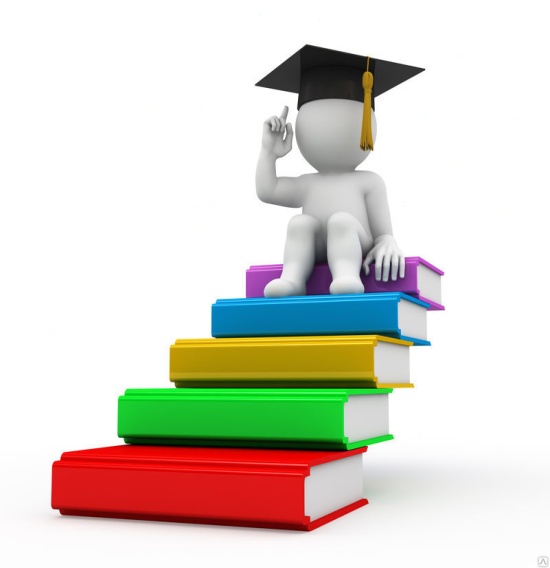 Новизна:
Одним из приоритетных направлений
Познавательное развитие дошкольников и формирование элементарных математических представлений и сенсорных эталонов
В связи с изменениями в системе образования и внедрения в нее ФГОС эталонов.
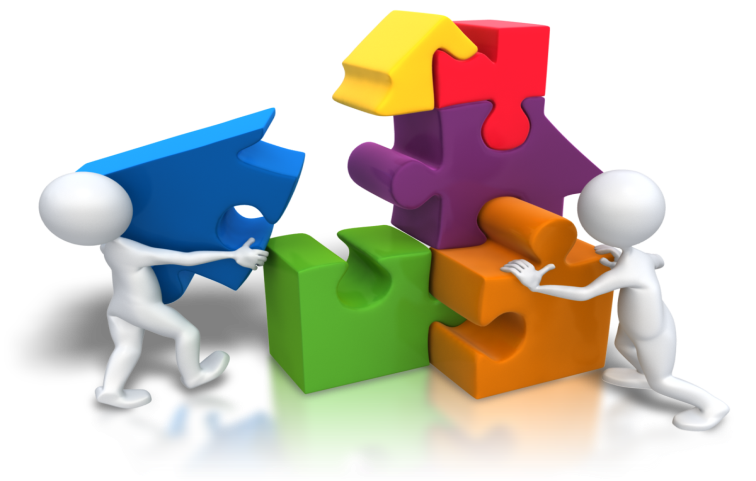 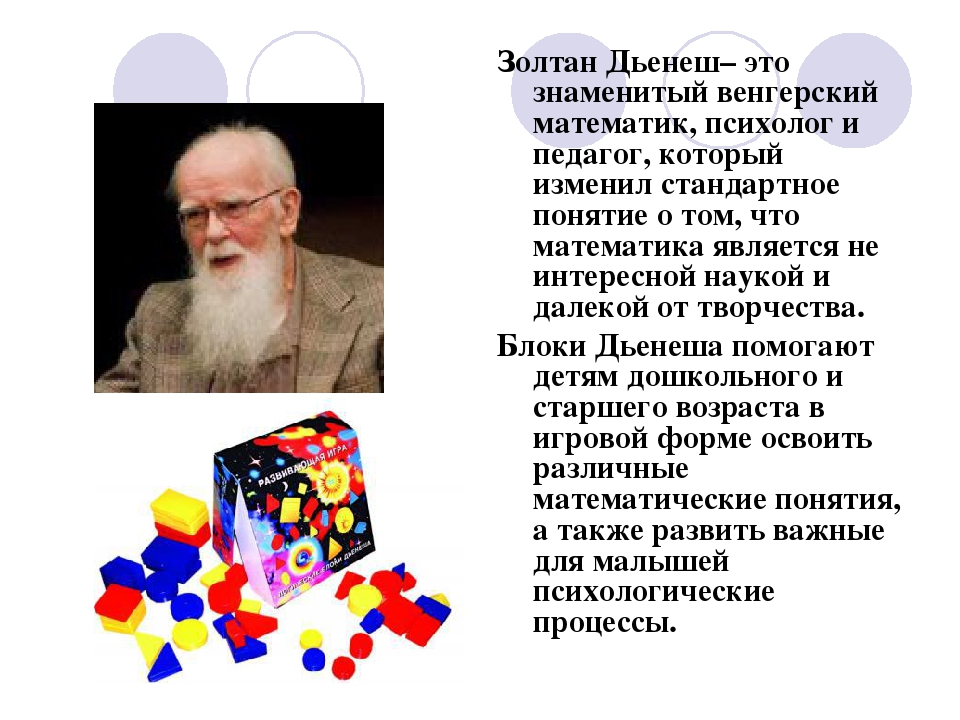 48 геометрических фигур
Различаются свойствами: 
-формой (круглые, квадратные, треугольные, прямоугольные),
-цветом (красные, желтые, синие),
-размером (большие и маленькие),
- толщиной (толстые и тонкие).
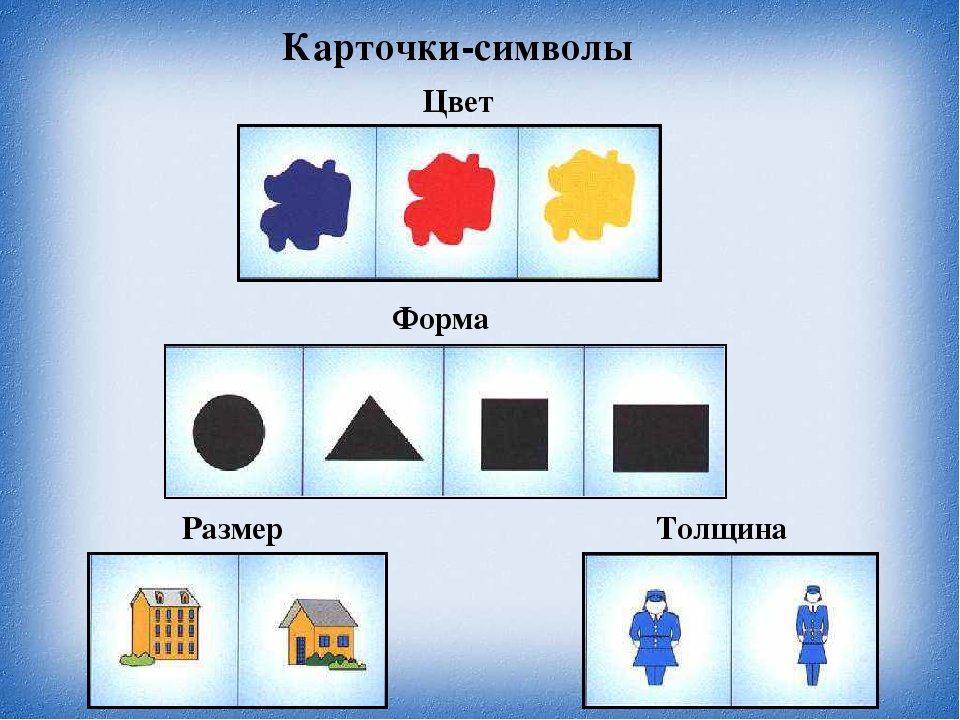 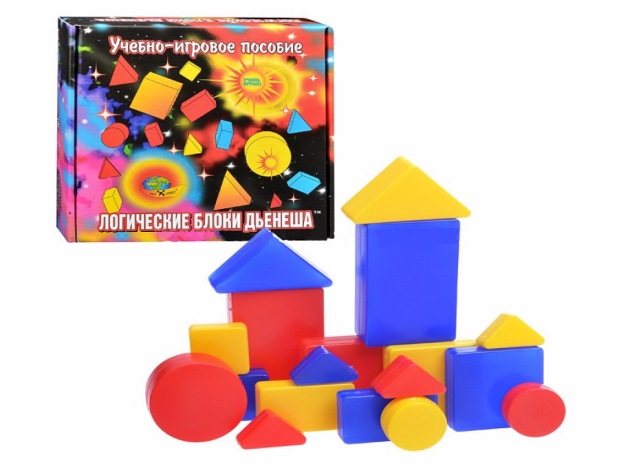 Карточки-символы помогают детям перейти от наглядно-образно к наглядно-схематическому мышлению
Карточки-символы с отрицанием свойств становятся мостиком к словесно-логическому мышлению
Практическая деятельность
Игра «Жители планеты»
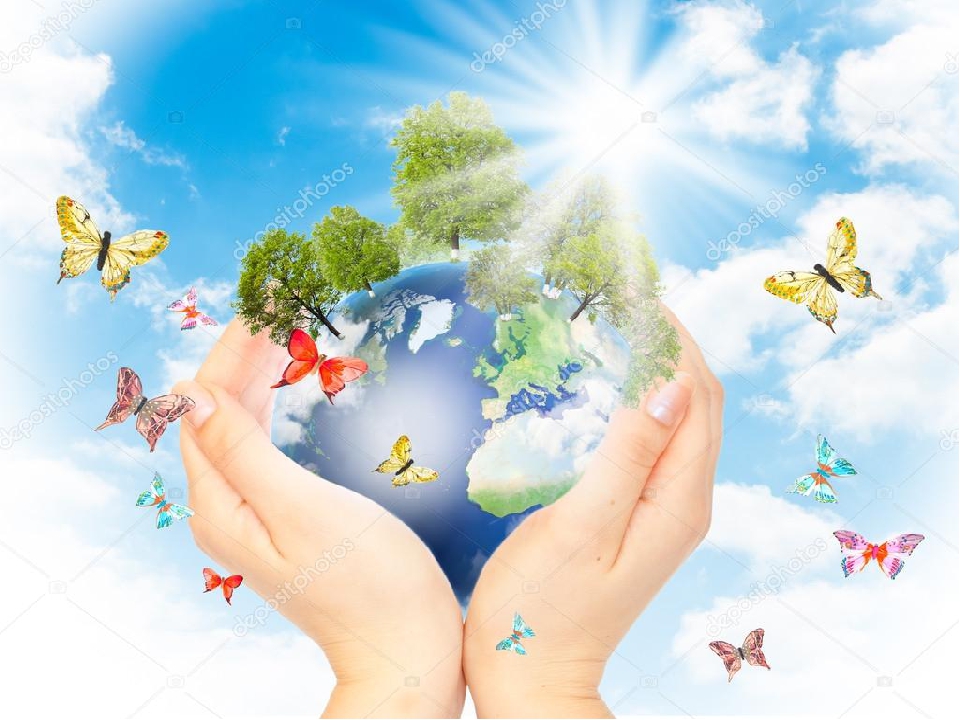 Волшебные обручи
Логические блоки дьенешапо принципу от простого к сложному
НОД – обеспечивают наглядность, системность и доступность, смену деятельности. 
Совместная и самостоятельная игровая деятельность (дидактические игры, подвижные, сюжетно-ролевые игры): 
а) в подвижных играх (предметные ориентиры, обозначения домиков, дорожек, лабиринтов); 
б)  в сюжетно-ролевых играх: “Поликлиника” – жетоны, карточки обозначаются блоками. “Мой дом” - адрес на доме обозначается кодовыми карточками, мебель обозначаются блоками.  Аналогично, “Автобус” - билеты, места.
Ожидаемый результат:
- Дети различают форму, цвет, размер, толщину объектов, и характеризуют их словами обозначающими признаки данной фигуры;
 - Дети узнают и называют геометрические фигуры (круг, квадрат, треугольник, прямоугольник) и цвет;
 - Дети умеют обобщать фигуры по одному, двум, трём свойствам, кодировать и декодировать информацию;; 
- умеют выделять из множества фигур нужную; 
- Активно используют блоки в самостоятельной деятельности в качестве предметов заместителей.
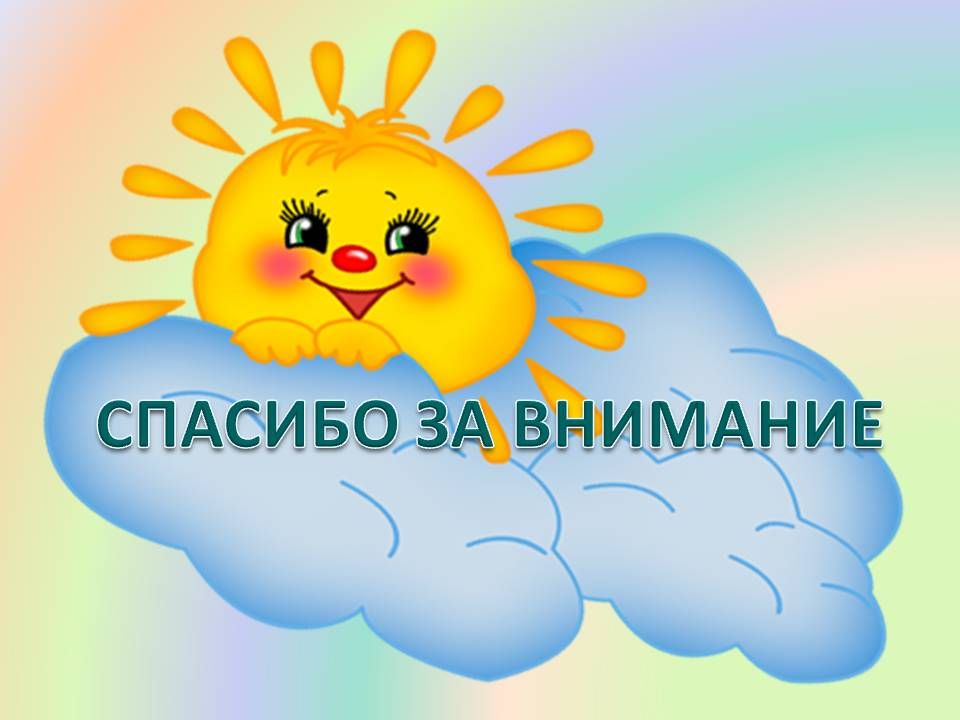